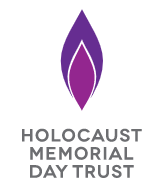 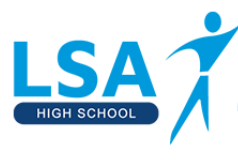 The importance of human rights
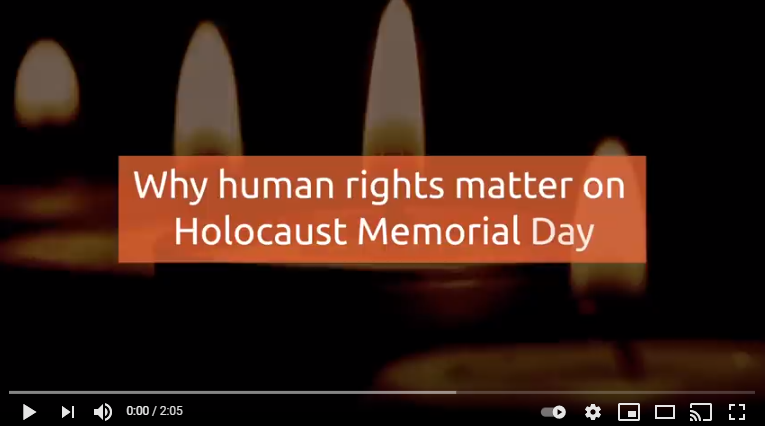 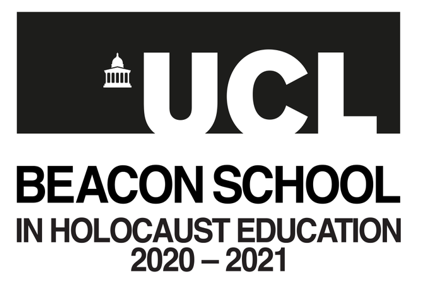 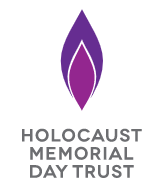 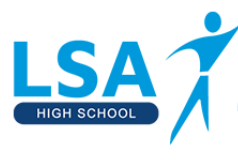 Rescuer: Irene Sendler
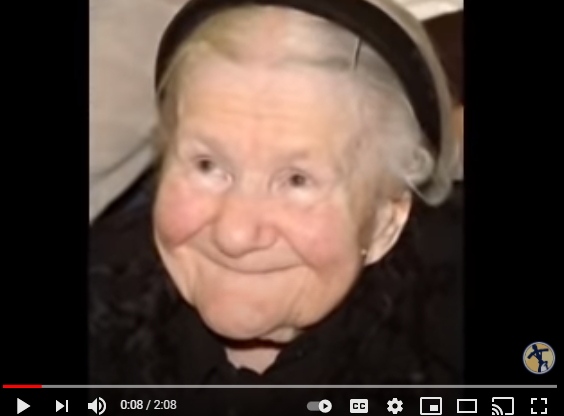 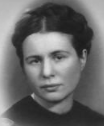 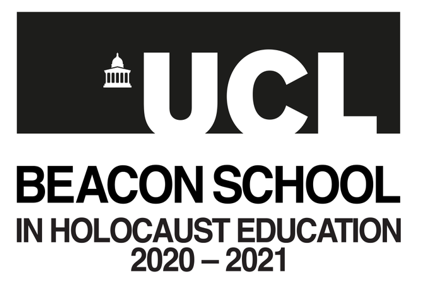 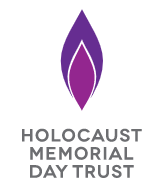 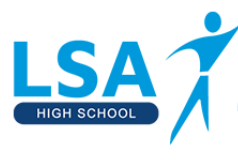 Rescuer: Nicholas Winton
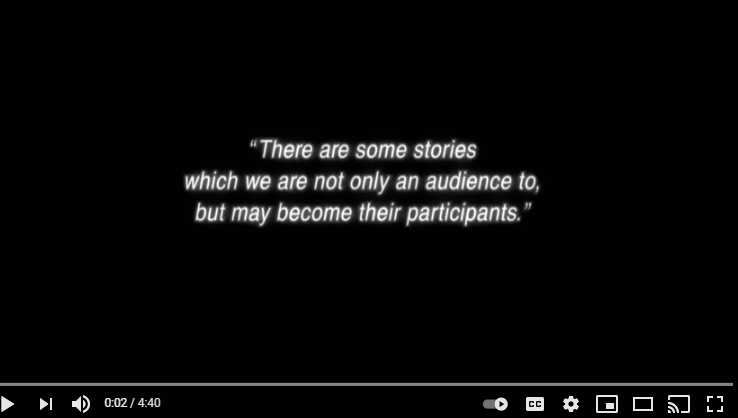 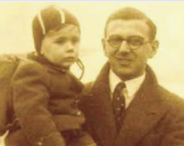 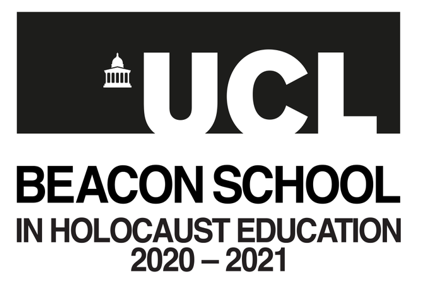 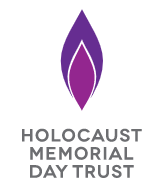 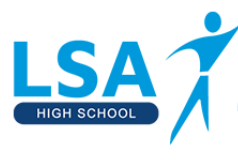 Holocaust survivor: The Testimony of Zigi Shipper
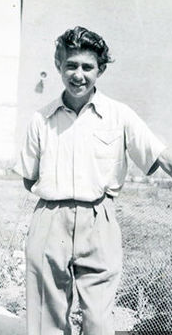 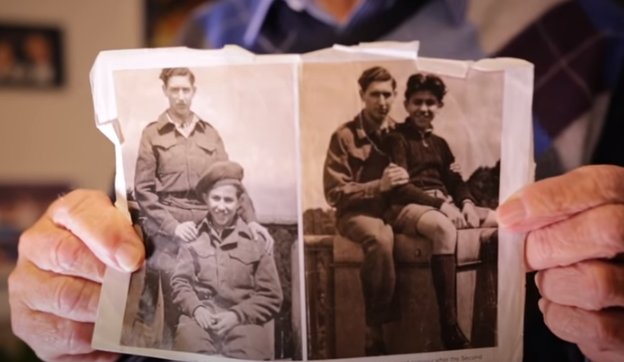 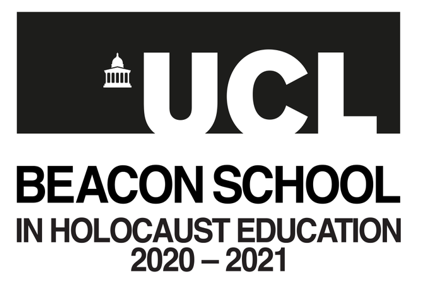 [Speaker Notes: https://www.hmd.org.uk/wp-content/uploads/old-images/zigi_shipper_easy_to_read_life_story_hmd.pdf]
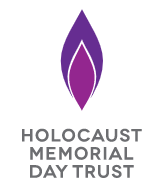 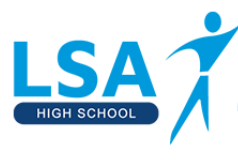 Do not be a bystander
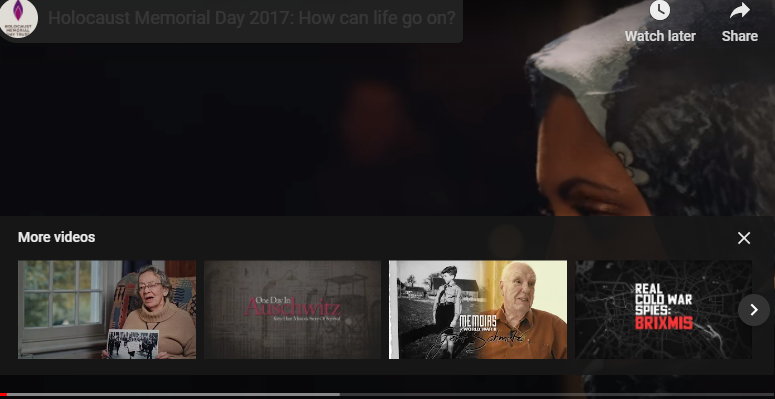 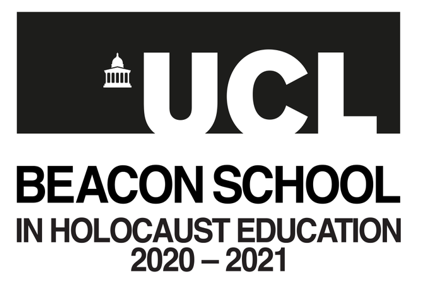 [Speaker Notes: https://www.hmd.org.uk/wp-content/uploads/old-images/zigi_shipper_easy_to_read_life_story_hmd.pdf]